Введення в спеціальністьЛекція 8
IP-адреса
IP-адреса і маска мережі
4 байта (32 біта)
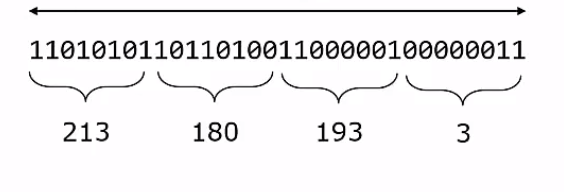 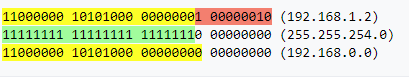 Запис адрес IP 192.168.5.0/24 означає: 
Число після похилої риски означає кількість одиничних розрядів у масці підмережі. Для наведеного прикладу маска підмережі буде мати двійковий вигляд 11111111.11111111.11111111.00000000 або те ж саме в десятковому вигляді: 255.255.255.0. 24 розряди адреси IP відводяться під номер мережі, а решта 32-24  розрядів повної адреси — під адреси хостів цієї мережі, адресу цієї мережі та широкомовну адресу цієї мережі. Разом, 192.168.5.0/24 означає діапазон адрес хостів від 192.168.5.1 до 192.168.5.254, а так само 192.168.5.0 — адреса мережі та 192.168.5.255 — широкомовна адреса мережі.
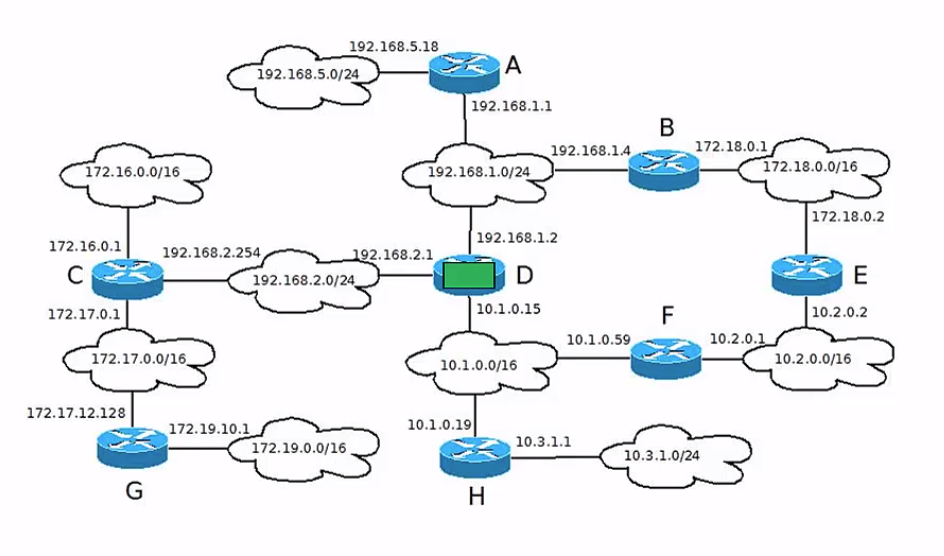 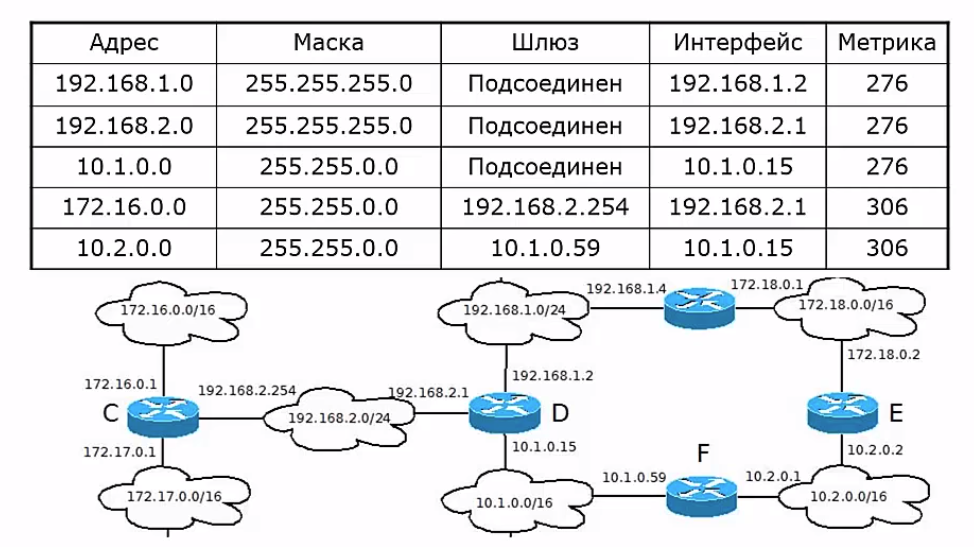 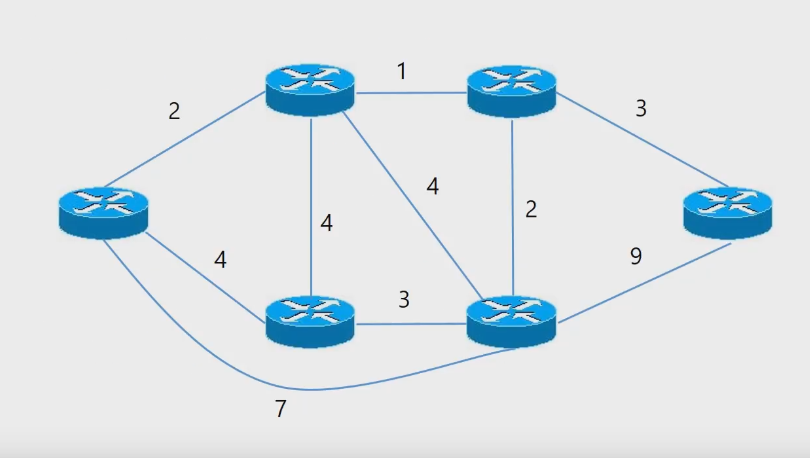 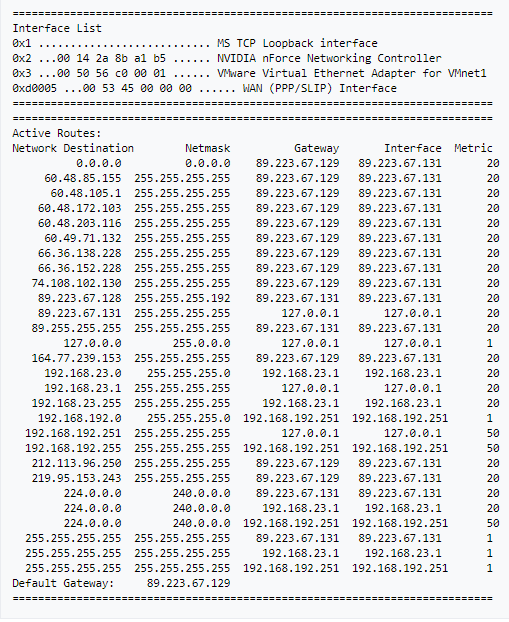 Маршрутизація
Статична
(маршрути задаються вручну  системним адміністратором)
Динамічна
(маршрути обчислюються  автоматично за допомогою протоколів динамічної маршрутизацї)
+ мінімум апаратних ресурсів маршрутизатора для обслуговування таблиць маршрутизатора
+ стабільність
-  величезні витрати часу адміністратора в великих мережах
+ інформація про маршрути оновлюється автоматично
+ гнучка реакція на зміни топології мережі (маршрутизатори обмінюються повідомленнями про зміни у топології мережі в процесі динамічної маршрутизації)
- певні витрати апаратних ресурсів маршрутизатора
Характеристика протоколів маршрутизації
В залежності від алгоритму
Протоколи стану каналів зв’язку
LSA - link state algorithm
Дистанційно-векторні протоколи
DVA - distance vector algorithm
OSPF - open shortest path first;
IS-IS - intermediate system to intermediate system;
NLSP - NetWare link-services protocol;
HSRP -  hot standby router/redundancy protocol 
CARP - common address redundancy protocol 
OLSR -  optimized link-state routing;
TBRPF - topology dissemination based on reverse-path forwarding.
RIP -  routing information protocol;
BGP - border gateway protocol;
IGRP - interior gateway routing protocol 
EIGRP - enhanced interior gateway routing protocol 
AODV - ad hoc on-demand distance vector.
За областю використання
Для міждоменної маршрутизації
Для внутрішньодоменної маршрутизації
OSPF - open shortest path first;
RIP - routing information protocol;
IS-IS level 1-2 intermediate system to intermediate system level 1‑2;
IGRP - interior gateway routing protocol;
EIGRP - enhanced interior gateway routing protocol.
BGP - border gateway protocol;
EGP - exterior gateway protocol;
IDRP - inter-domain routing protocol;
IS-IS level3 - intermediate system to intermediate system level 3.
RIP
Оперує хопами як метрикою маршрутизації. Максимальна кількість хопів, дозволена в  RIP — 15 (метрика 16 означає «нескінченно велику метрику», тобто недосяжний сегмент мережі)
Формат пакету RIP ver.2
Address Family Identifier — (AFI) Тип адреси, звичайно підтримується тільки запис AF_INET, яке дорівнює 2 (тобто використовується для протоколу IP)
Route Tag — (RT) Тег маршруту. Призначений для поділу «внутрішніх» маршрутів від «зовнішніх», взяті наприклад з іншого IGP або EGP
IP Address — IP адреса місця призначення
Subnet Mask — Маска підмережі
Next Hop — Наступний хоп. Містить IP адреса маршрутизатора до місця призначення. Значення 0.0.0.0 — хопом до місця призначення є відправник пакета. Незамінне, якщо протокол RIP не може бути запущений на всіх маршрутизаторах!
Metric — Метрика маршруту
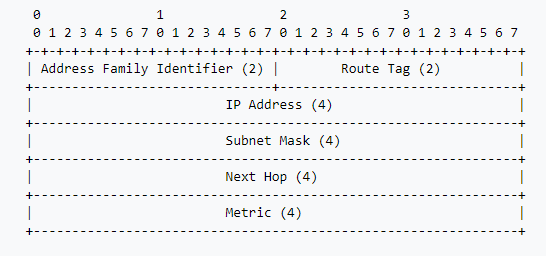 Аутентифікація
Command — команда, визначає призначення датаграми (1 — запит, 2 — відповідь)
Version — номер версії;, залежно від версії, визначається формат пакету.
unused — зарезервоване поле.
0xFFFF — вводиться значення FFFF в поле сімейство, щоб вказати, що вхід містить інформацію аутентифікації, а не інформацію маршрутизації.
Authentication Type — визначає метод, який використовується для аутентифікації.
Authentication — містить реальні дані аутентифікації.
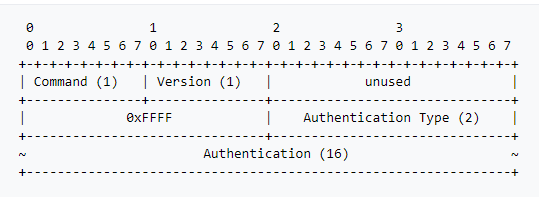 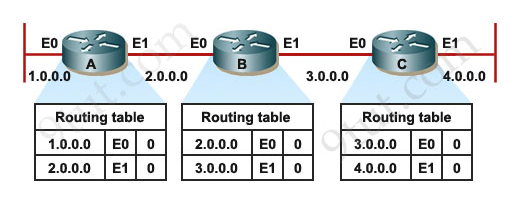 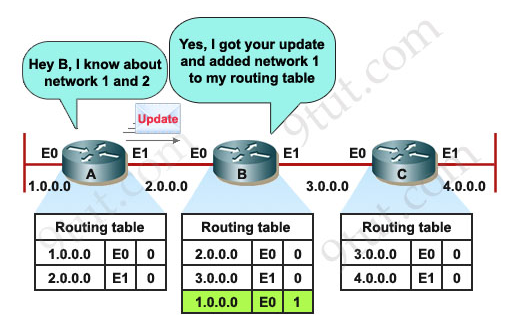 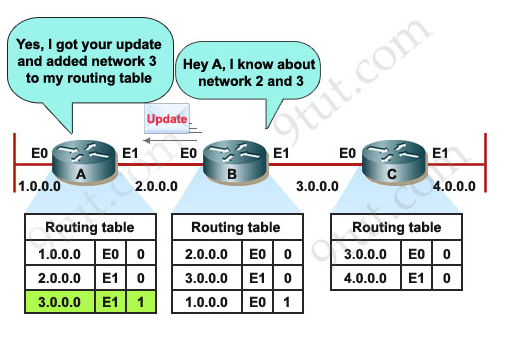 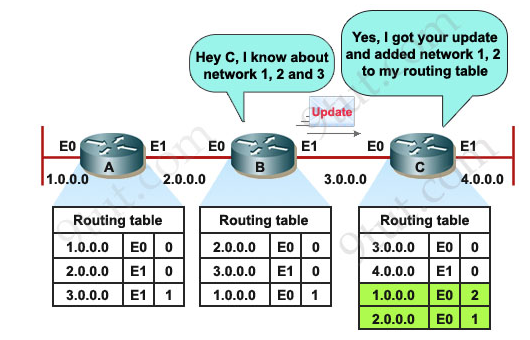 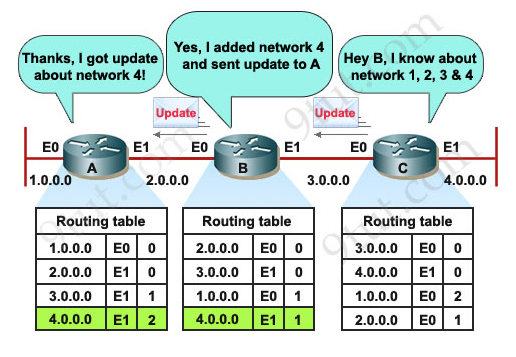 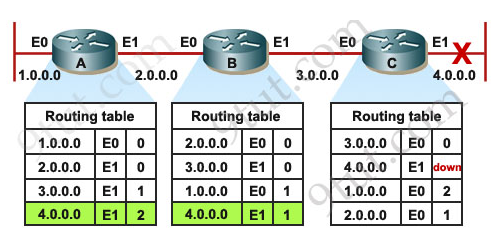 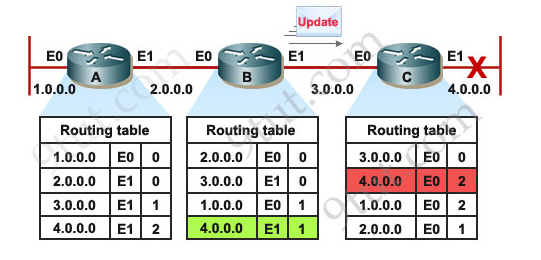 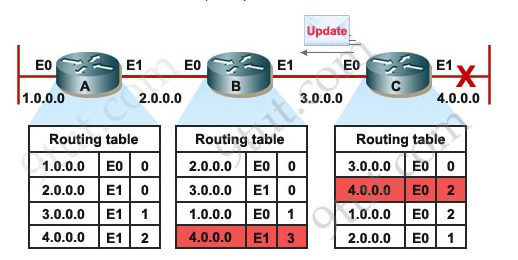 OSPF
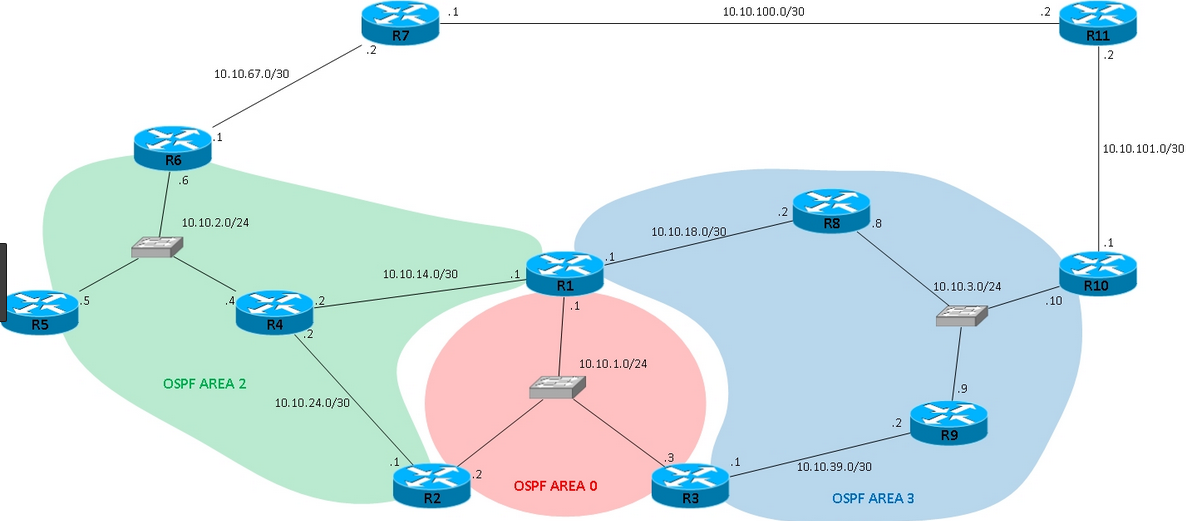 Маршрутизатори обмінюються hello-пакетами через всі інтерфейси, на яких активований OSPF. Маршрутизатори, що розділяють загальний канал передачі даних, стають сусідами, коли вони приходять до домовленості при певних параметрах, зазначених в їх hello-пакетах.
На наступному етапі роботи протоколу маршрутизатори будуть намагатися перейти в стан суміжності зі своїми сусідами. Перехід у стан суміжності визначається типом маршрутизаторів, які обмінюються hello-пакетами, і типом мережі, по якій передаються hello-пакети. OSPF визначає кілька типів мереж і кілька типів маршрутизаторів. Пара маршрутизаторів, що знаходяться в стані суміжності, синхронізує між собою базу даних стану каналів (LSDB).
Кожен маршрутизатор посилає оголошення про стан каналу маршрутизаторам, з якими він знаходиться в стані суміжності.
Кожен маршрутизатор, який отримав оголошення від суміжного маршрутизатора, записує передану в ньому інформацію в базу даних стану каналів маршрутизатора і розсилає копію оголошення всім іншим суміжним з ним маршрутизаторам.
Розсилаючи оголошення всередині однієї OSPF-зони, всі маршрутизатори будують ідентичну базу даних стану каналів маршрутизатора.
Коли база даних побудована, кожен маршрутизатор використовує алгоритм «найкоротший шлях першим» для обчислення графа без петель, який буде описувати найкоротший шлях до кожного відомого пункту призначення із собою як кореня. Цей граф - дерево найкоротших шляхів.
Кожен маршрутизатор будує таблицю маршрутизації зі свого дерева найкоротших шляхів.
Designated router, DR – керує процесом розсилки LSA в мережі
Backup designated router, BDR  - резервний виділений роутер
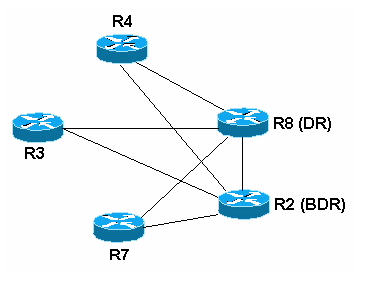 Backbone area -  Магістральна зона -  (відома також як нульова зона або зона 0.0.0.0) формує ядро мережі OSPF. Всі інші зони з'єднані з нею, і міжзональнf маршрутизація відбувається через маршрутизатор з'єднаний з магістральної зоною. Магістральна зона відповідальна за поширення інформації між немагістральними зонами. Магістральна зона повинна бути суміжною з іншими зонами, але вона не обов'язково повинна бути фізично суміжній; сполучення з магістральною зоною може бути встановлено і за допомогою віртуальних каналів.

Standard area – Стандартна зона

Stub area - Тупикова зона не приймає інформацію про зовнішні маршрутах для автономної системи, але приймає маршрути з інших зон. Якщо маршрутизаторів з тупикової зони необхідно передавати інформацію за кордон автономної системи, то вони використовують маршрут за замовчуванням. У тупиковій зоні не може перебувати ASBR.
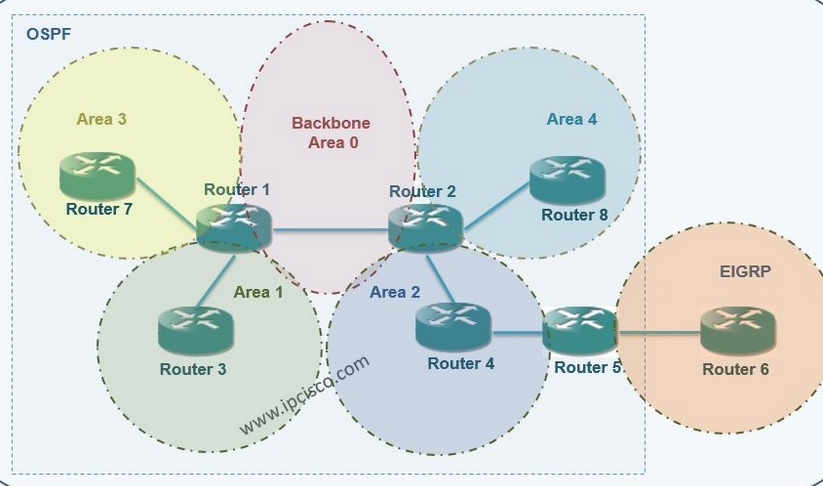 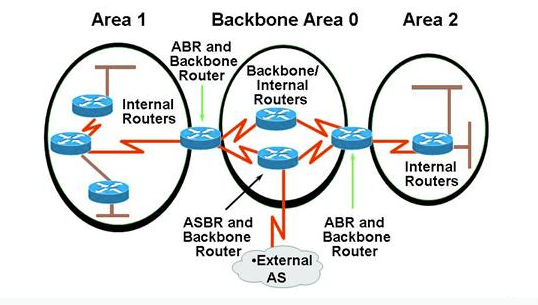 Внутрішній маршрутизатор (internal router) - маршрутизатор, все інтерфейси якого належать одній зоні. У таких маршрутизаторів тільки одна база даних стану каналів (LSDB).Прикордонний маршрутизатор (area border router, ABR) - з'єднує одну або більше зон з магістральної зоною і виконує функції шлюзу для міжзонального трафіку. У прикордонного маршрутизатора завжди хоча б один інтерфейс належить магістральної зоні. Для кожної приєднаної зони маршрутизатор підтримує окрему базу даних стану каналів.Магістральний маршрутизатор (backbone router) - маршрутизатор у якого завжди хоча б один інтерфейс належить магістральної зоні. Визначення схоже на прикордонний маршрутизатор, проте магістральний маршрутизатор не завжди є прикордонним. Внутрішній маршрутизатор, інтерфейси якого належать нульовий зоні, також є магістральним.Прикордонний маршрутизатор автономної системи (AS boundary router, ASBR) - це маршрутизатор, один з портів якого знаходиться в домені OSPF протоколу, а інший в домені будь-якого з внутрішніх шлюзових протоколів (наприклад RIP або EIGRP). Прикордонний маршрутизатор автономної системи може знаходитися в будь-якому місці автономної системи і бути прикордонним або магістральним маршрутизатором.
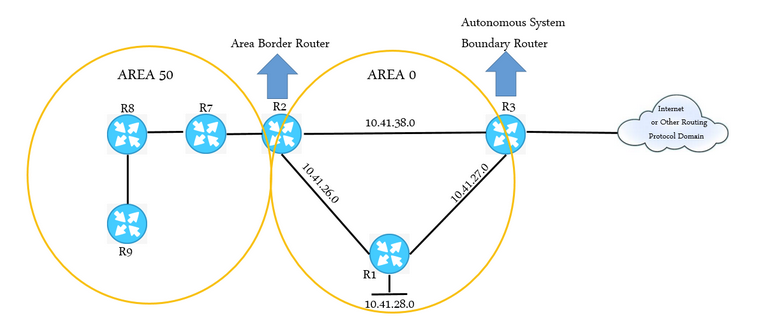 Hello-пакет
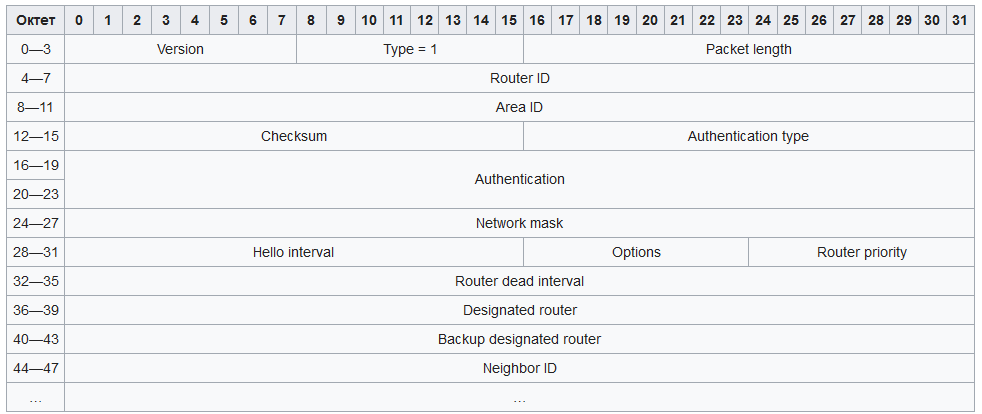 Hello-пакет призначений для встановлення і підтримки відносин з сусідами.
Database Description
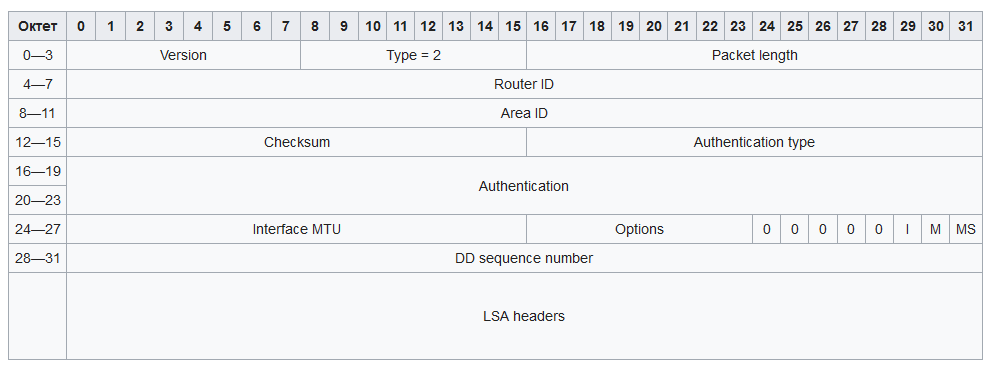 Пакет Database Description визначає зміст бази даних стану каналу (LSDB). 
Обмін пакетами проводиться при встановленні стану суміжності.
Link State Request
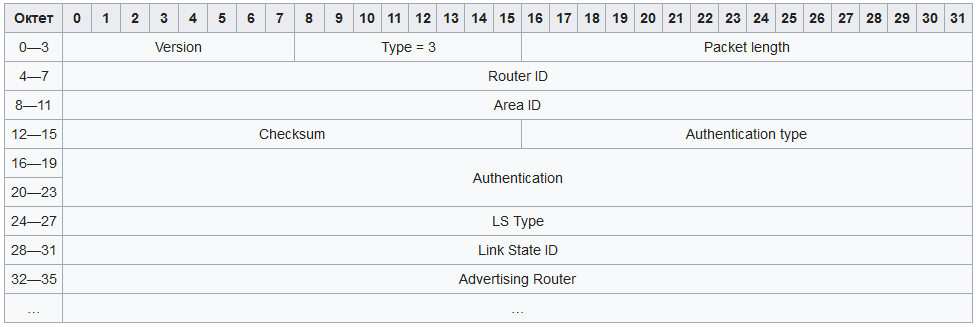 Пакет Link State Request призначений для запиту частини бази даних сусіднього маршрутизатора
Link State Update
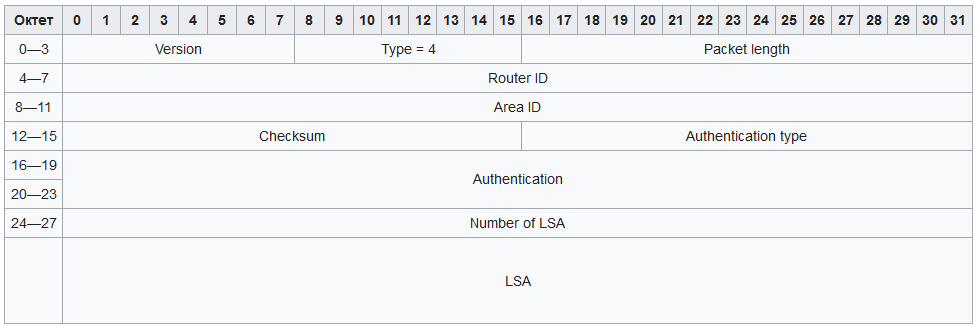 Пакет Link State Update призначений для розсилки оголошень про стан каналу. Пакет посилається на групову адресу в одну транзитну ділянку.
Link State Acknowledgment
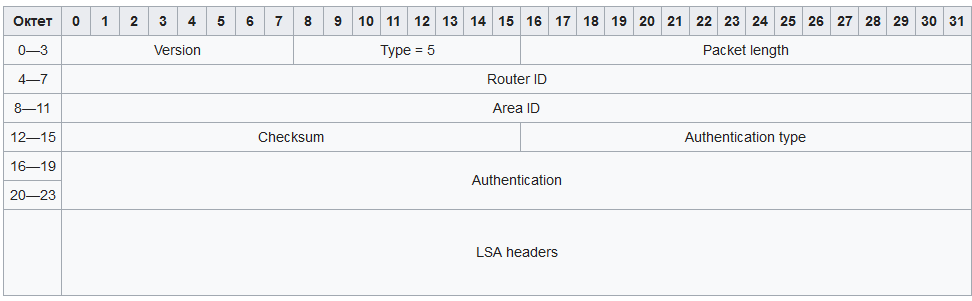 BGP
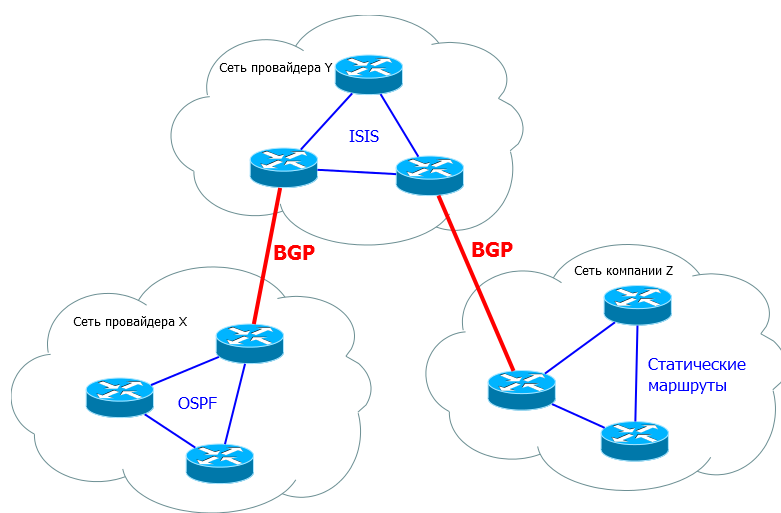 Внутрішній протокол маршрутизації (interior gateway protocol) - протокол, який використовується для передачі інформації про маршрути всередині автономної системи (AS).
Зовнішній протокол маршрутизації (exterior gateway protocol) - протокол, який використовується для передачі інформації про маршрути між автономними системами.
Транзитна автономна система (transit AS) - автономна система, через яку передається трафік інших автономних систем.
Шлях (path) - послідовність складається з номерів автономних систем через які потрібно пройти для досягнення мережі призначення.
Атрибути шляху (path attributes, PA) - характеристики шляху, які дозволяють вибрати найкращий шлях
BGP speaker - маршрутизатор, на якому працює протокол BGP.
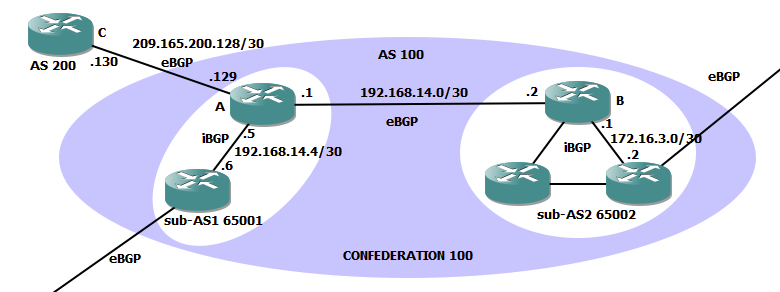 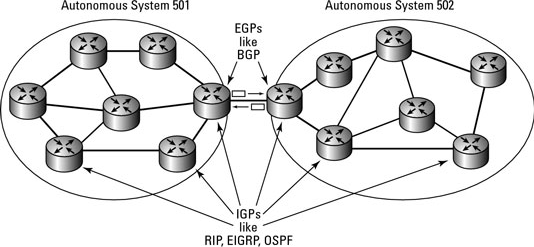 BGP це path-vector протокол з такими загальними характеристиками:   -  Використовує TCP для передачі даних, це забезпечує надійну доставку оновлень протоколу (порт 179)   - Відправляє поновлення тільки після змін в мережі (немає періодичних оновлень)   -  Періодично відправляє keepalive-повідомлення для перевірки TCP-з'єднання (60 сек.)   -  Метрика протоколу називається path vector або атрибути (attributes)
Атрибут Autonomous system path
Описує через які автономні системи треба пройти, щоб дійти до мережі призначення.Номер AS додається при передачі оновлення
з однієї AS eBGP-сусідові в інший AS.Використовується для:    виявлення петель    застосування політик
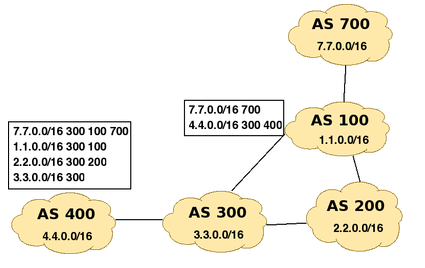 Кожен сегмент атрибута AS path представлений у вигляді поля TLV (path segment type, path segment length, path segment value):    path segment type - поле розміром 1 байт для якого визначені такі значення:        1 - AS_SET: неврегульована безліч автономних систем, через які пройшов маршрут в повідомленні Update,        2 - AS_SEQUENCE: впорядкована множина автономних систем, через які пройшов маршрут в повідомленні Update    path segment length - поле розміром 1 байт. Вказує скільки автономних систем зазначено в поле path segment value    path segment value - номери автономних систем, кожна представлена ​​полем розміром 2 байти.
Next-hop
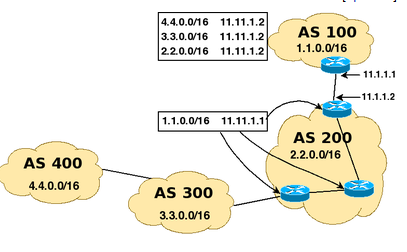 IP-адреса наступної AS для досягнення мережі призначення.Це IP-адреса eBGP-маршрутизатора, через який йде шлях до мережі призначення. Атрибут змінюється при передачі префікса в іншу AS
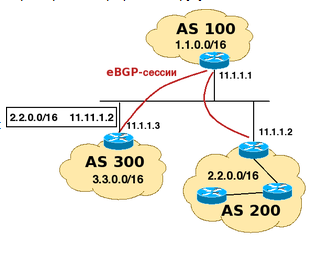 Характеристики процедури вибору шляху протоколом BGP:- У таблиці BGP зберігаються всі відомі шляхи, а в таблиці маршрутизації - кращі.- Шляхи вибираються на підставі політик.- Шляху не вибираються на підставі пропускної здатності.Спочатку перевіряється  чи доступний next-hop (Route Resolvability Condition)         Для того щоб next-hop вважався доступним (accessible), необхідно щоб в таблиці маршрутизації був IGP-маршрут, який веде до нього.
Дякую за увагу!